Taller de Proyecto
Diseño de un sistema de buses para Santiago


Sergio Jara Díaz y Andrés Fielbaum
Zonificación y Red Vial
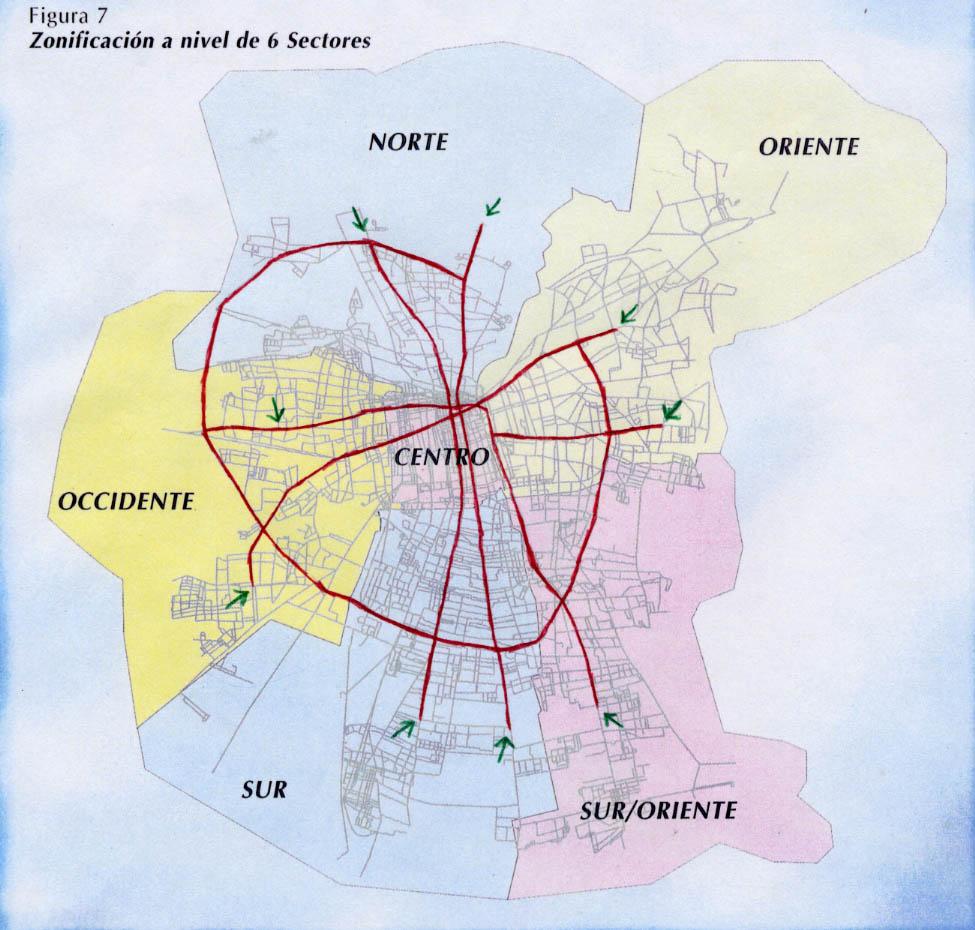 23
13
14
06
16
02
01
03
04
07
12
05
17
22
15
11
21
08
10
09
18
20
19
MATRIZ O-D
MATRIZ O-D: VIDEO (Munizaga y Palma, 2012).
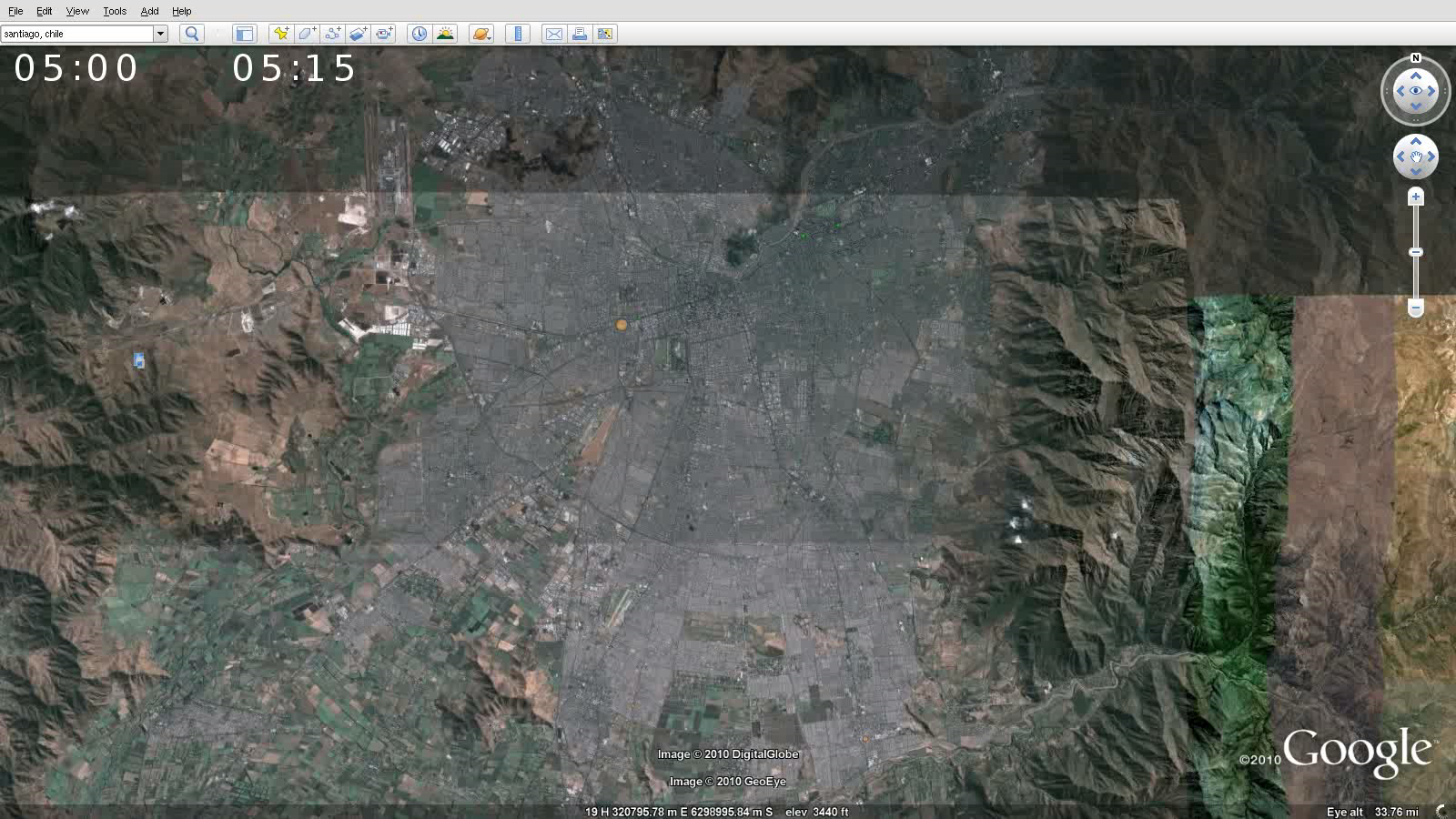 Definiciones
Línea: qué la caracteriza?
Frecuencia, capacidad, recorrido. Mencionar que más podría considerarse.
Estructura de Línea: cómo llevar a todos los pasajeros?
Conjunta de recorridos, capacidades y frecuencias que permite trasladar a todos los viajes que componen la matriz O-D.
En nuestra metodología: primero recorridos, para luego optimizar frecuencias y tamaños.
ESTRUCTURAS DE LÍNEA USUALES
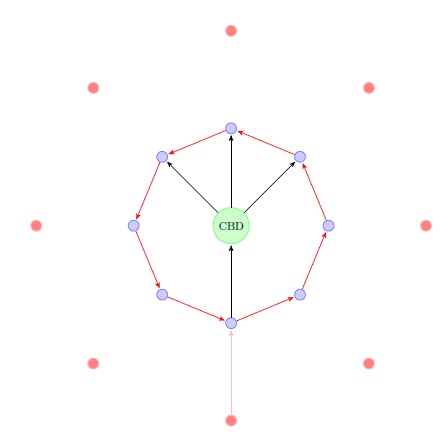 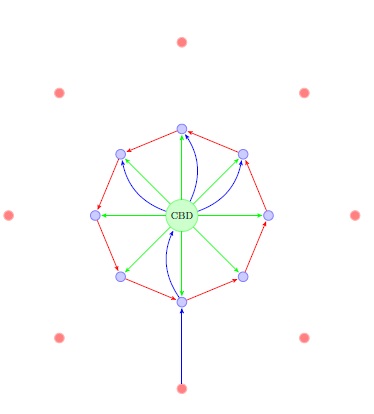 Troncal-Alimentador
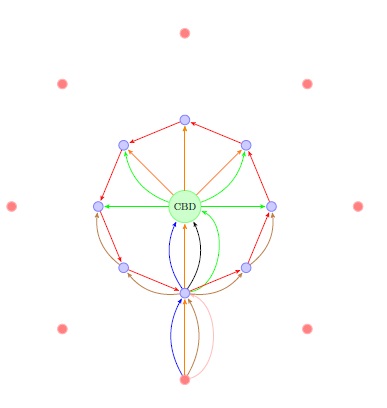 Hub & Spoke
Directas
Criterios para decidir recorridos: volumen de pasajeros, pares O-D prioritarios, estructuras de centros de la ciudad.




Próxima semana: proponer una estructura de recorridos de líneas, justificando.